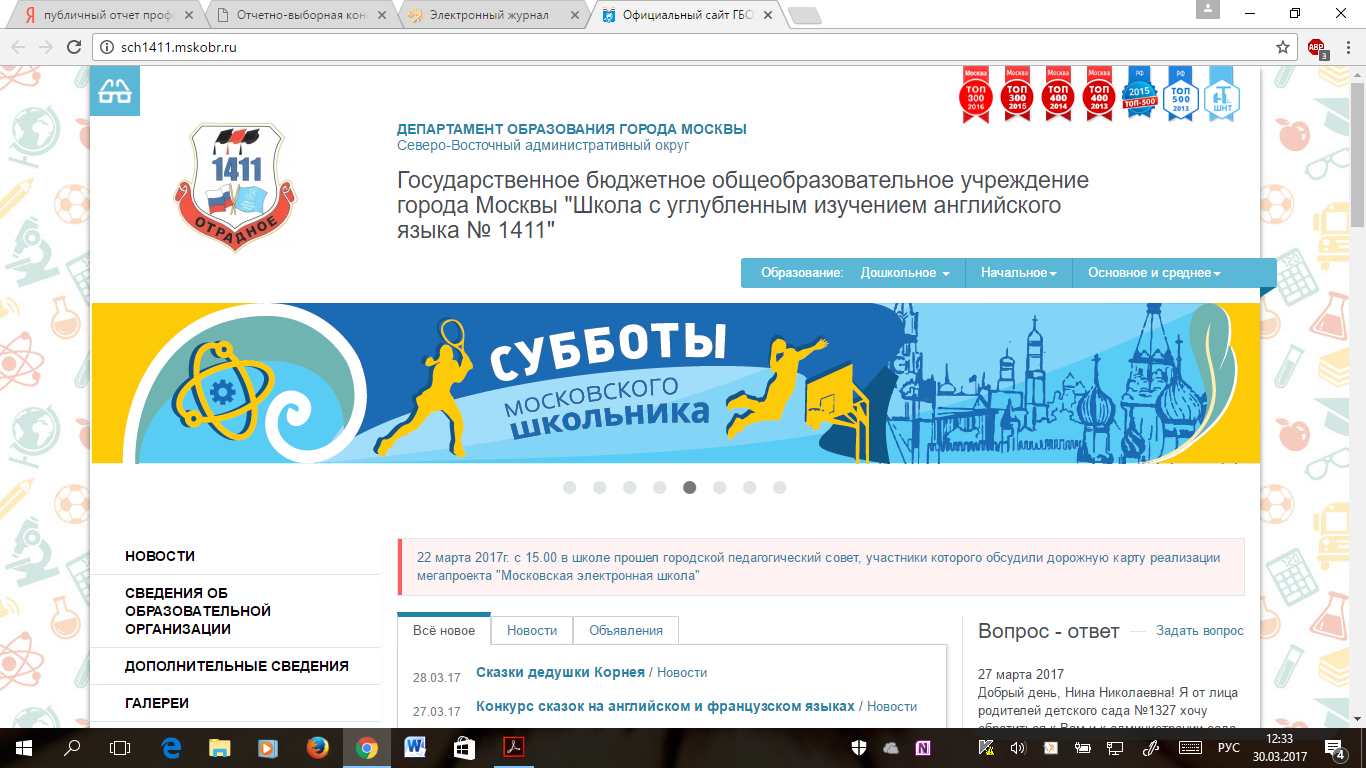 Публичный доклад первичной профсоюзной организации
ГБОУ ШКОЛА №1411 
2018 год
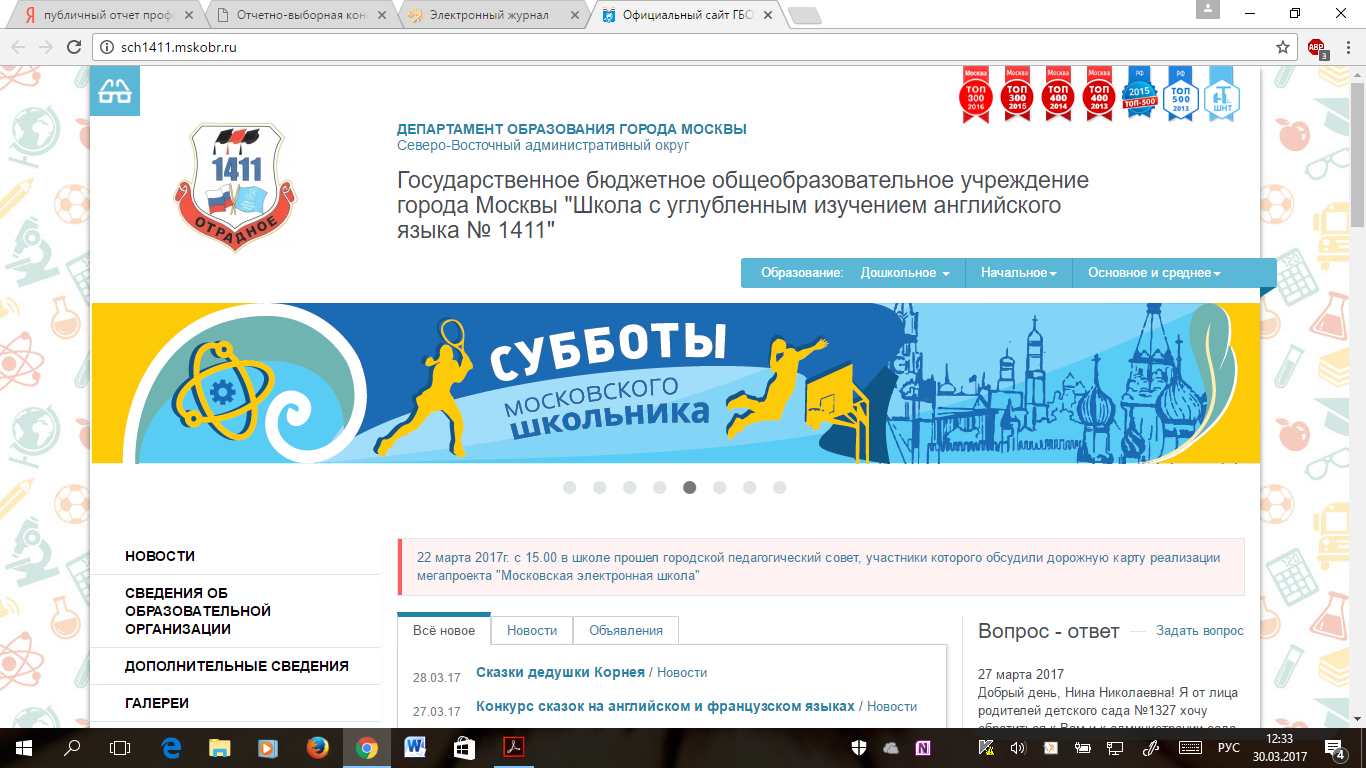 Основные задачи деятельности профсоюза за данный период
содействие в выполнении коллективного договора;

осуществление общественного контроля над соблюдением трудового кодекса РФ, правил и норм охраны труда;

активное участие в реализации мероприятий, направленных на дальнейшее повышение жизненного уровня членов образовательного учреждения, дальнейшее улучшение условий труда на рабочих местах, организация отдыха, оздоровления, досуговой деятельности педагогов.
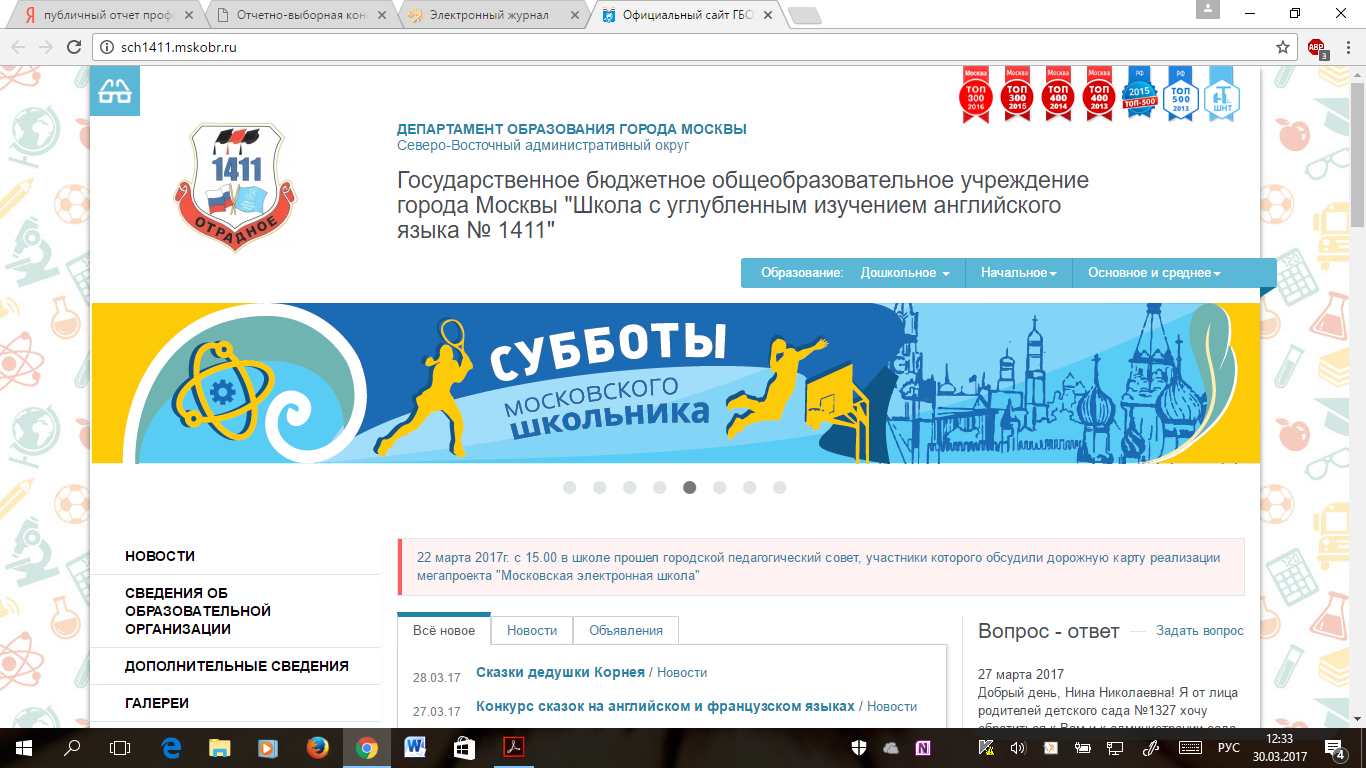 Социальное партнерство
Согласование локальных  актов
Коллективные переговоры
Работодатель         	ПК
Контроль за выполнением коллективного договора
Переговоры по вопросам регулирования труда
Участие в управлении ОУ
Участие в работе УС
Обеспечение гарантий трудовых прав
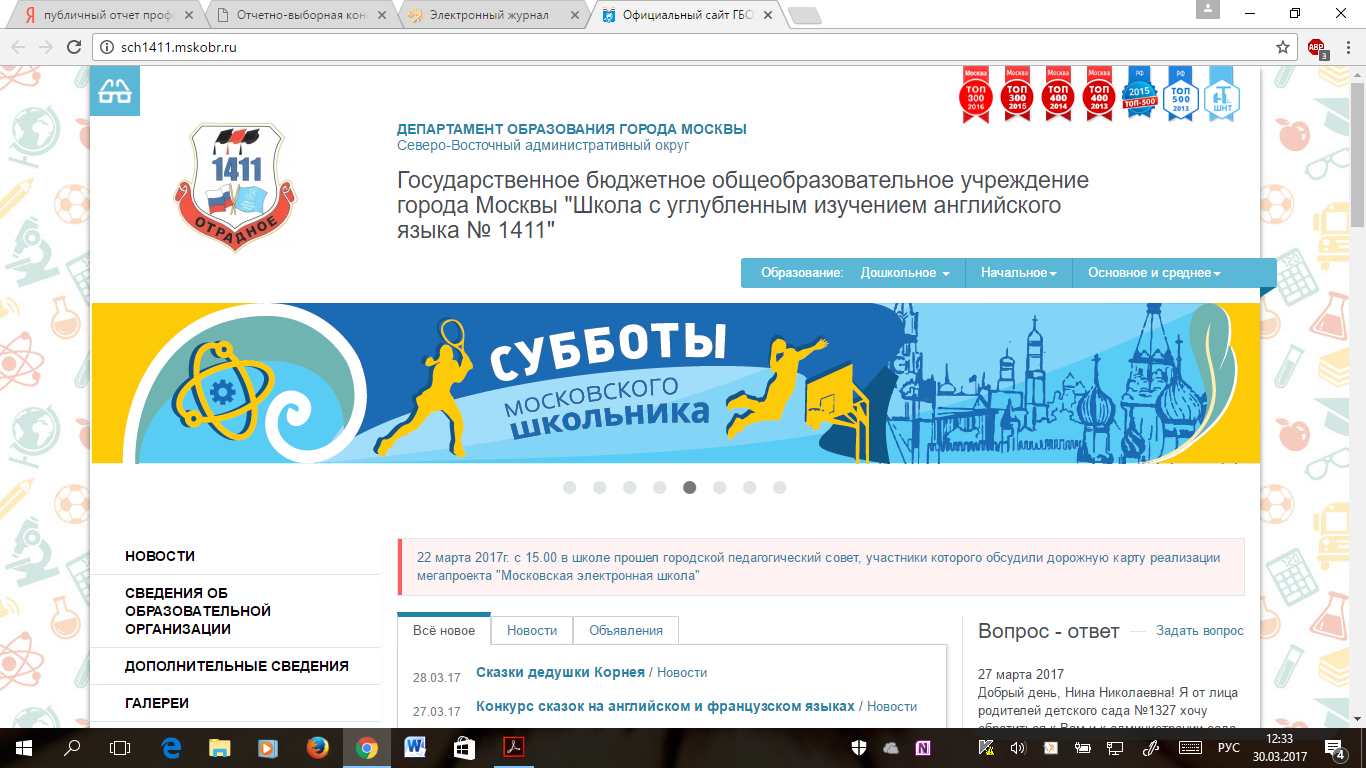 Охрана труда
Период действия СОУТ до 2020 года

Аттестовано рабочих мест - 100%

Согласовано инструкций по охране труда – 100

Количество уполномоченных: 12

Количество выданных предписаний: 0 

Из них выполнено: 0
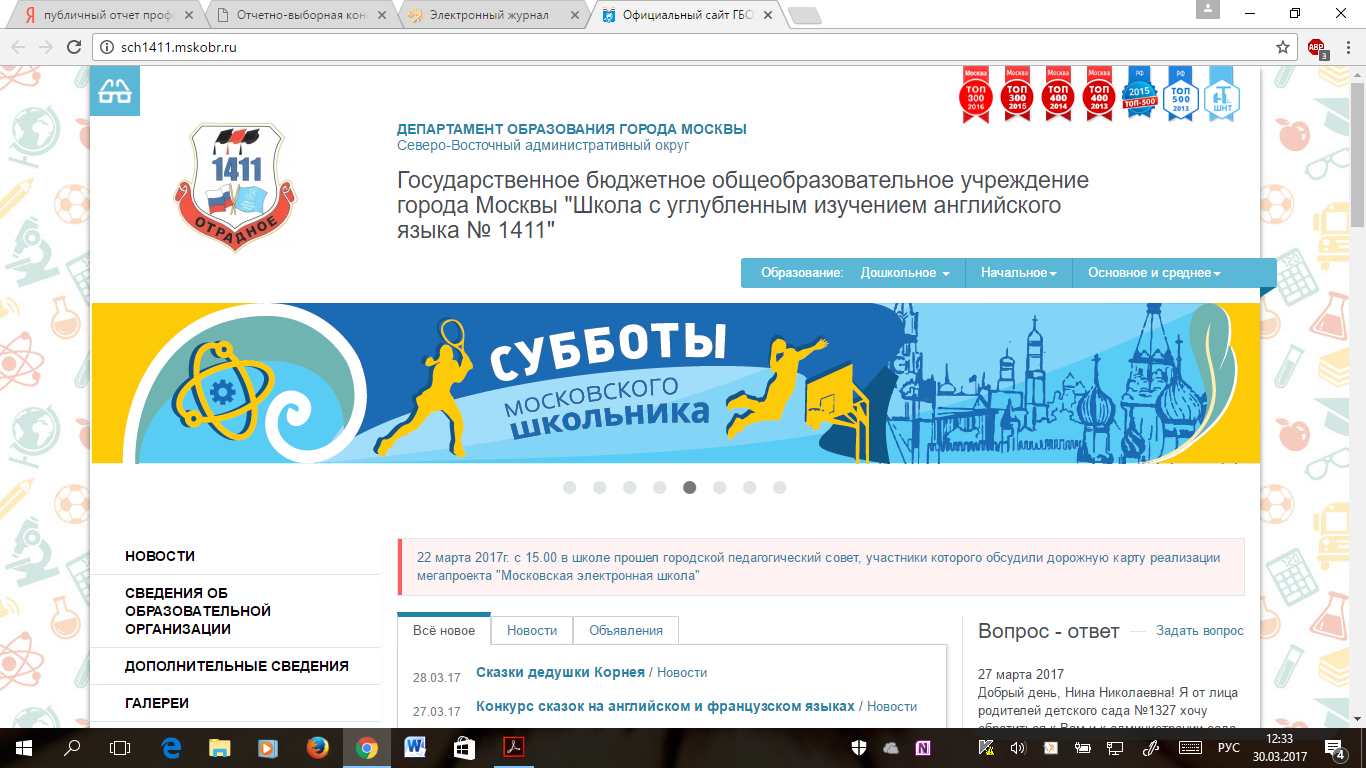 Динамика роста численности  членов профсоюза в ОУ
2016-2017
Общее количество – 532 сотрудника
Члены профсоюза – 395 человек

2017-2018
Общее количество –  516 сотрудника
Члены профсоюза –  57 %
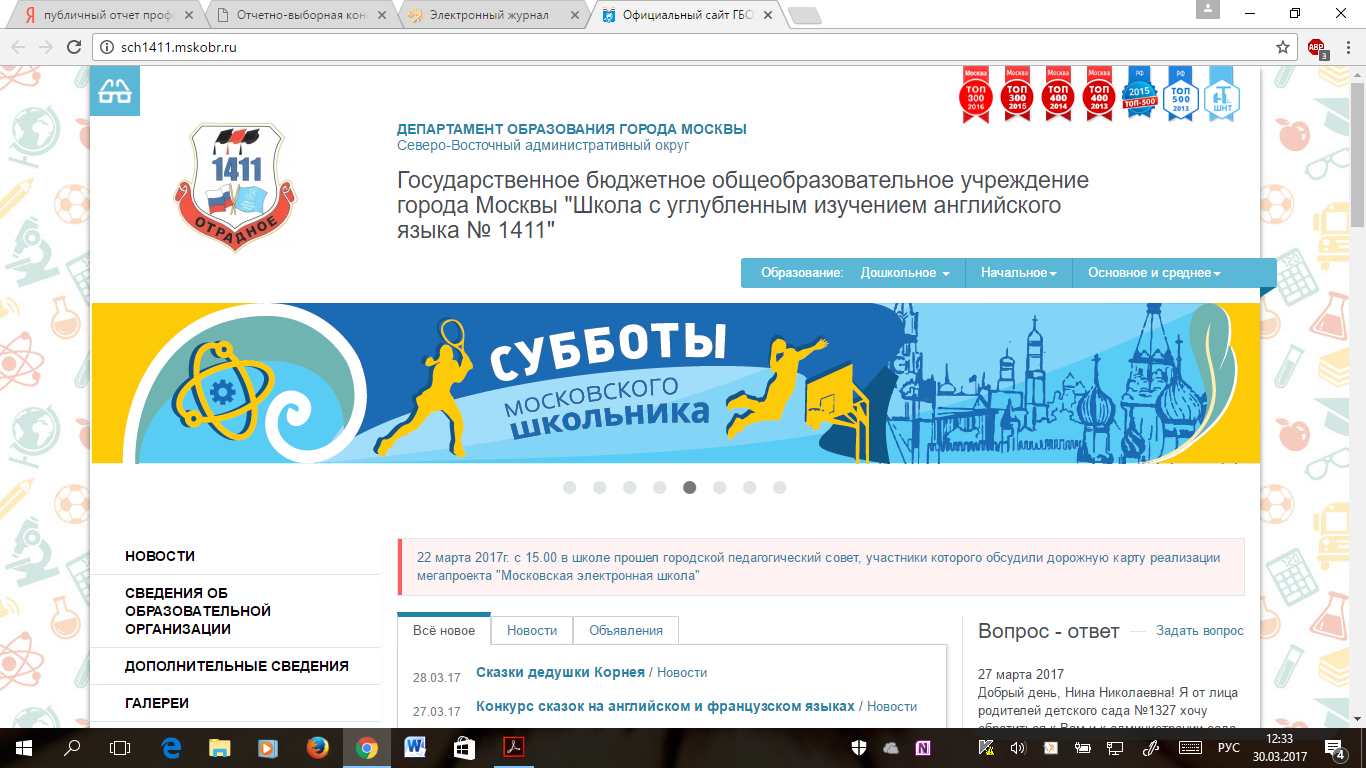 Программы для членов профсоюза ГБОУ Школа №1411
Программы МГО
Программы ТО ПРОНМ СВАО
Программы ППО ГБОУ Школа №1411
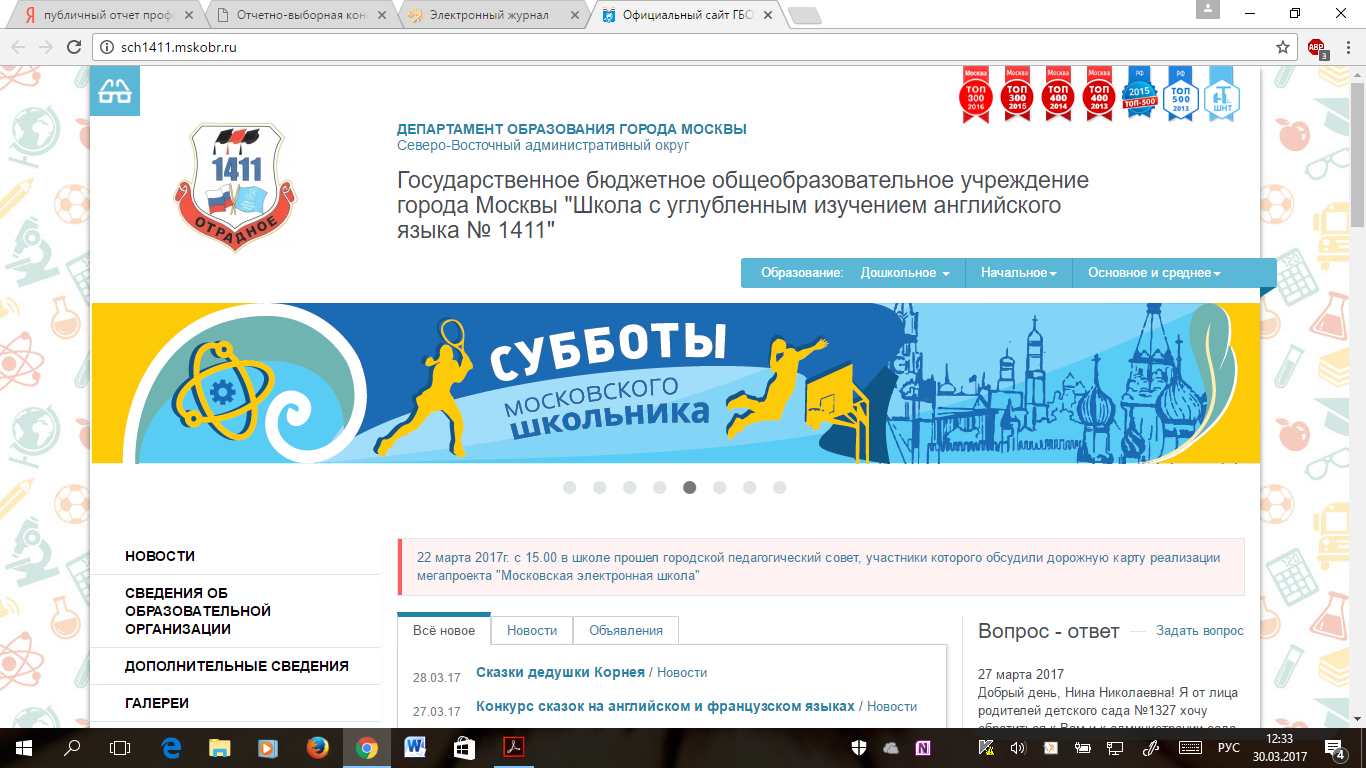 Направления работы ПК ГБОУ Школа №1411
Организационно-массовая работа
Информационная работа
Трудовые вопросы
Охрана труда
Социальные вопросы
Работа с молодежью
Культурно-массовая и спортивная работа
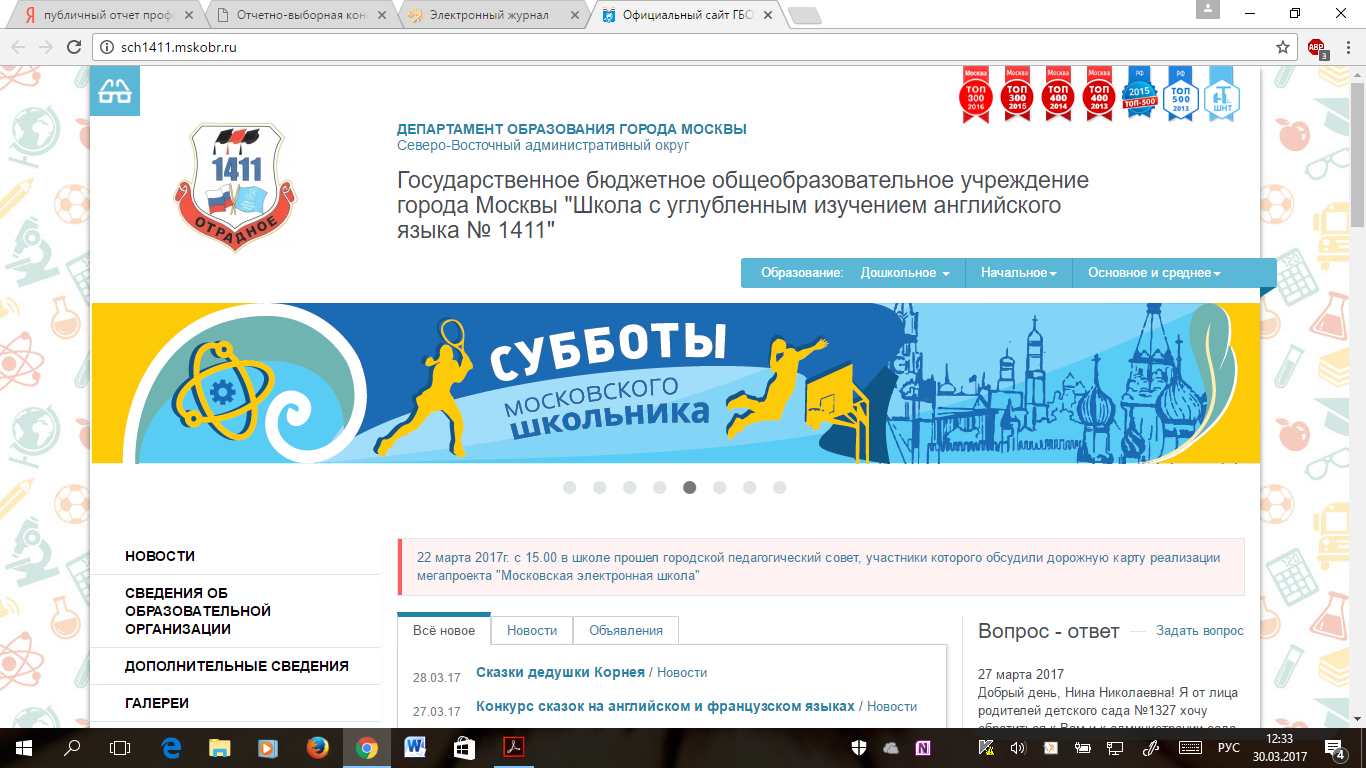 Расходование финансовых средств
Материальная помощь
Культмассовые мероприятия (театры, экскурсии, праздники, новогодняя кампания)
Дотации ППО на летний и зимний отдых
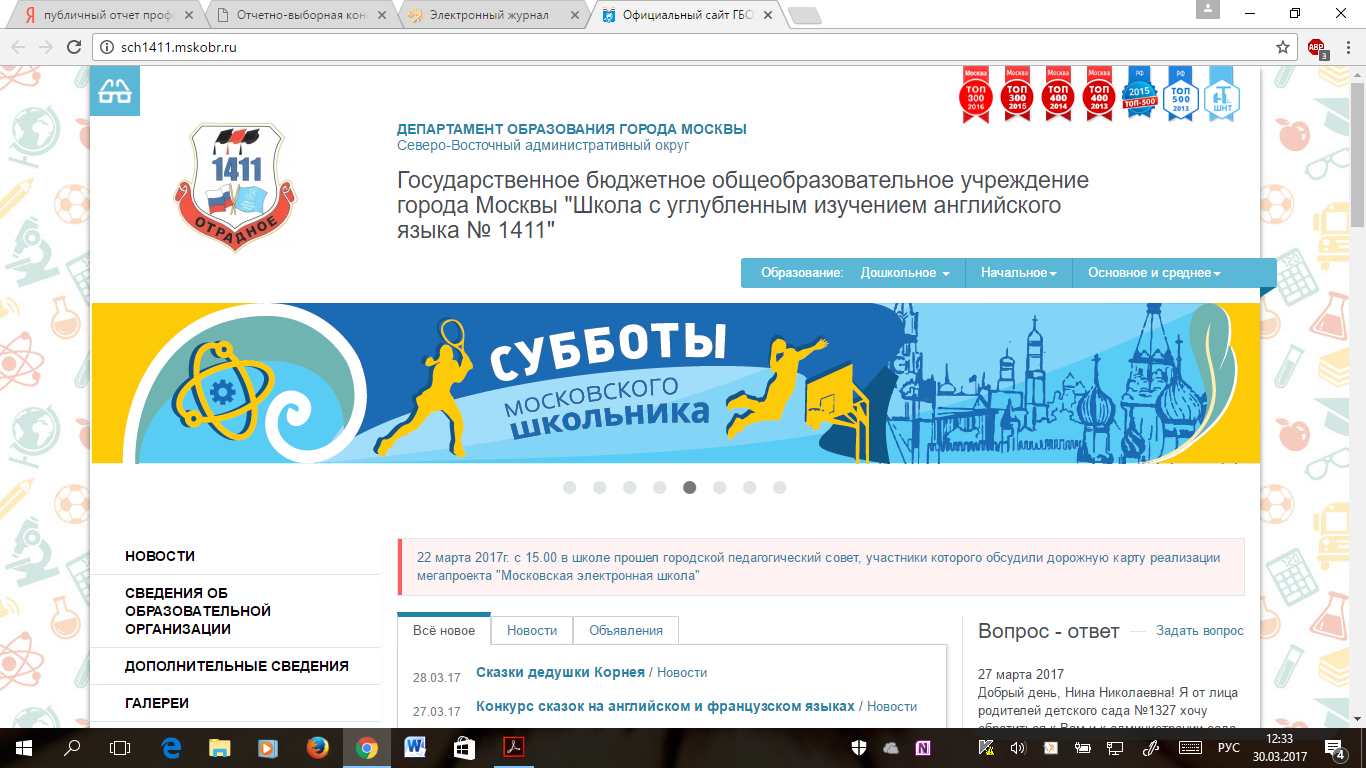 Информационная работа
Профсоюзный стенд
Выступления на педагогических собраниях
Рассылка по электронной почте
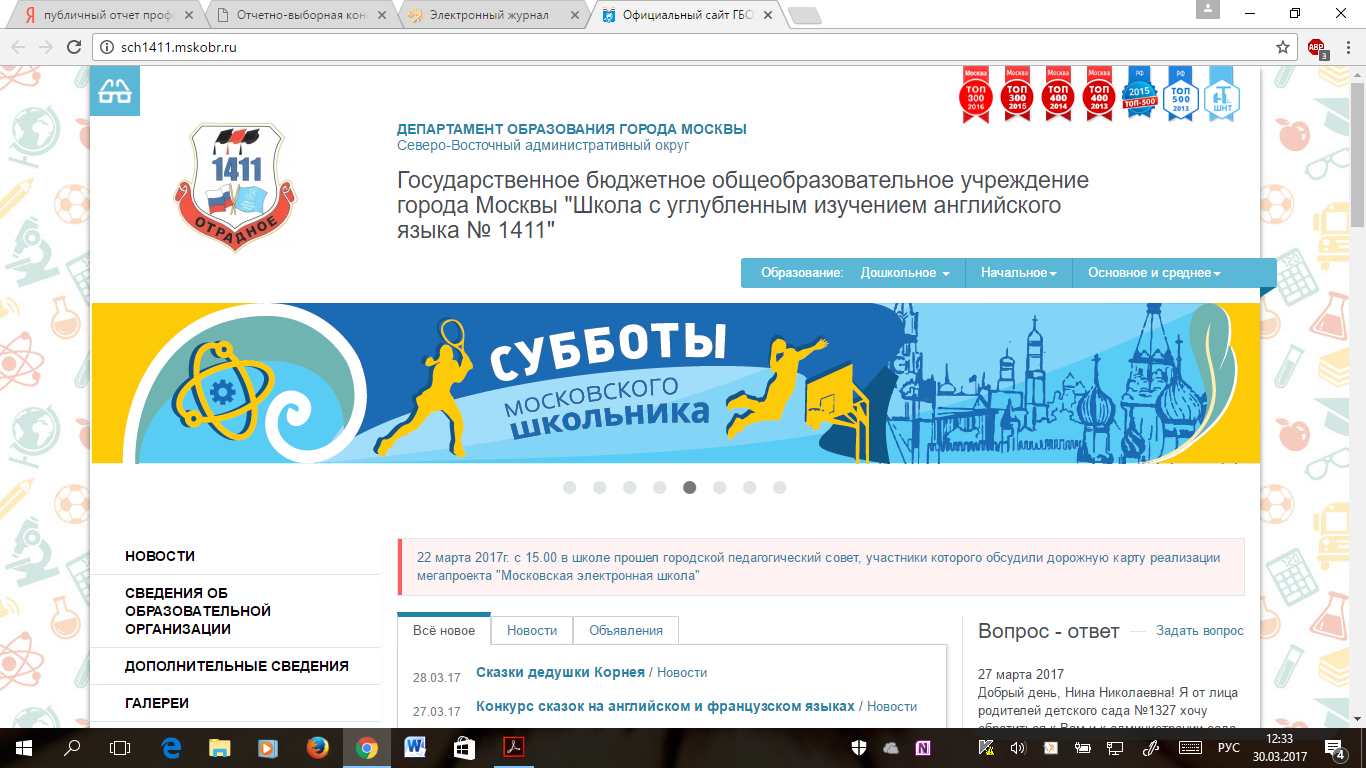 Культмассовая работа
Экскурсионная поездка в г. Санкт-Петербург 
Экскурсионная поездка в г. Сергиев Посад
Посещение театров, концертов в рамках программы МГО «От спорта к искусству»
Поздравление сотрудников с праздниками
Участие молодых педагогов в мероприятиях МГО  
Экскурсионная поездка в Истру
Театрализованные поздравления юбиляров – весь комплекс
Активная гражданская позиция
Участие в шествиях и митингах
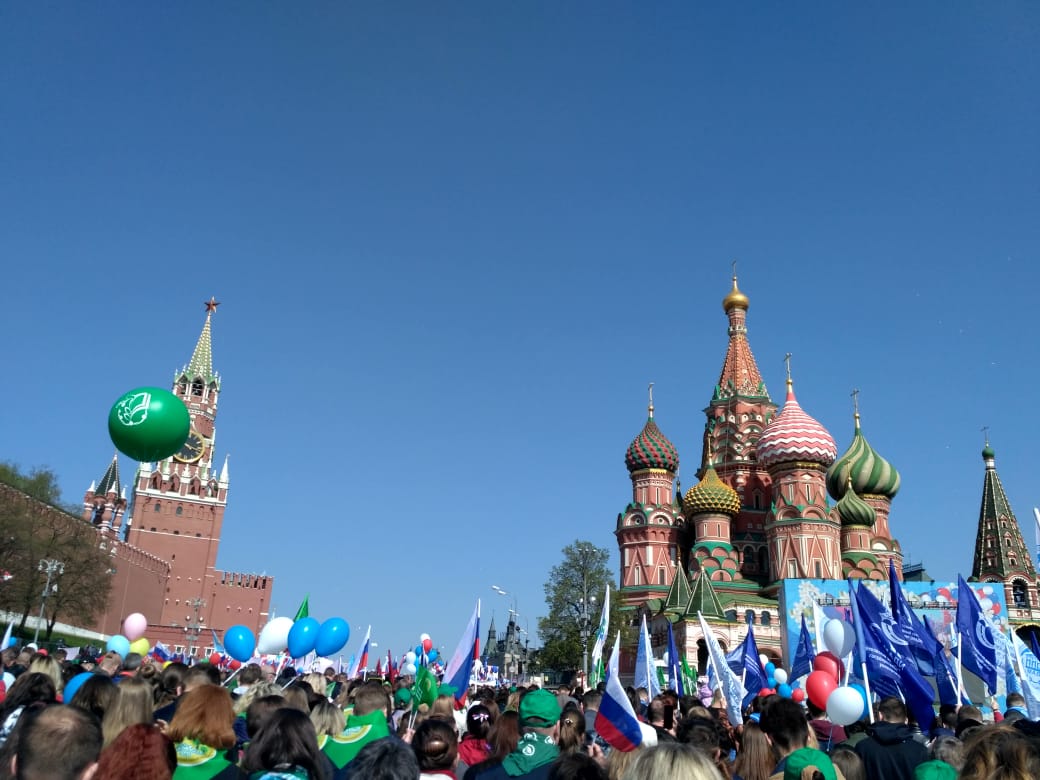 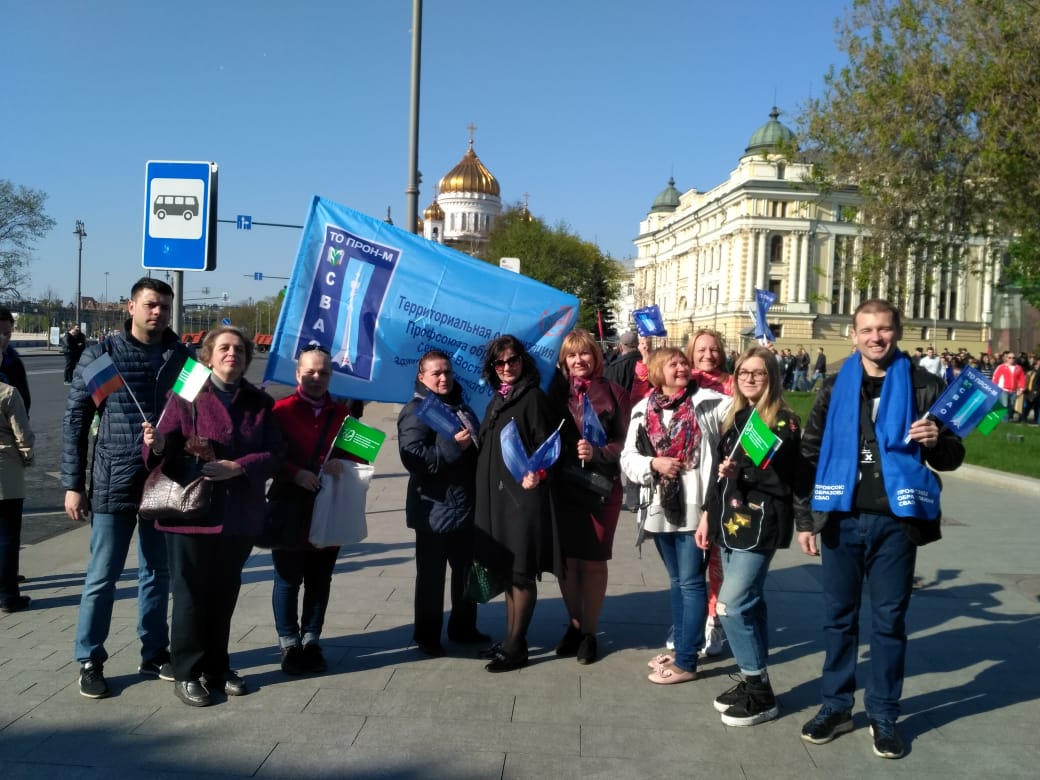 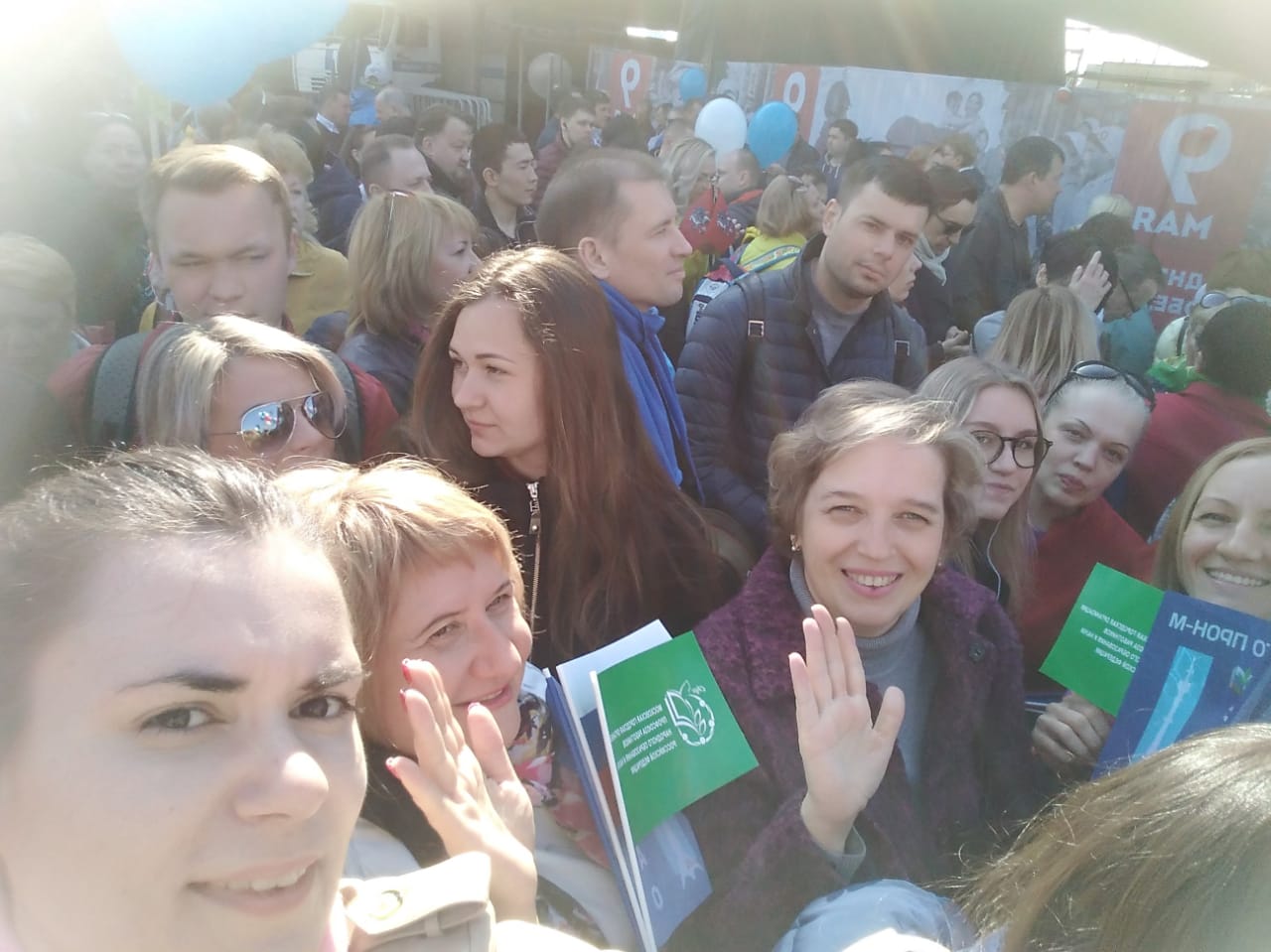 Молодым везде у нас дорога…
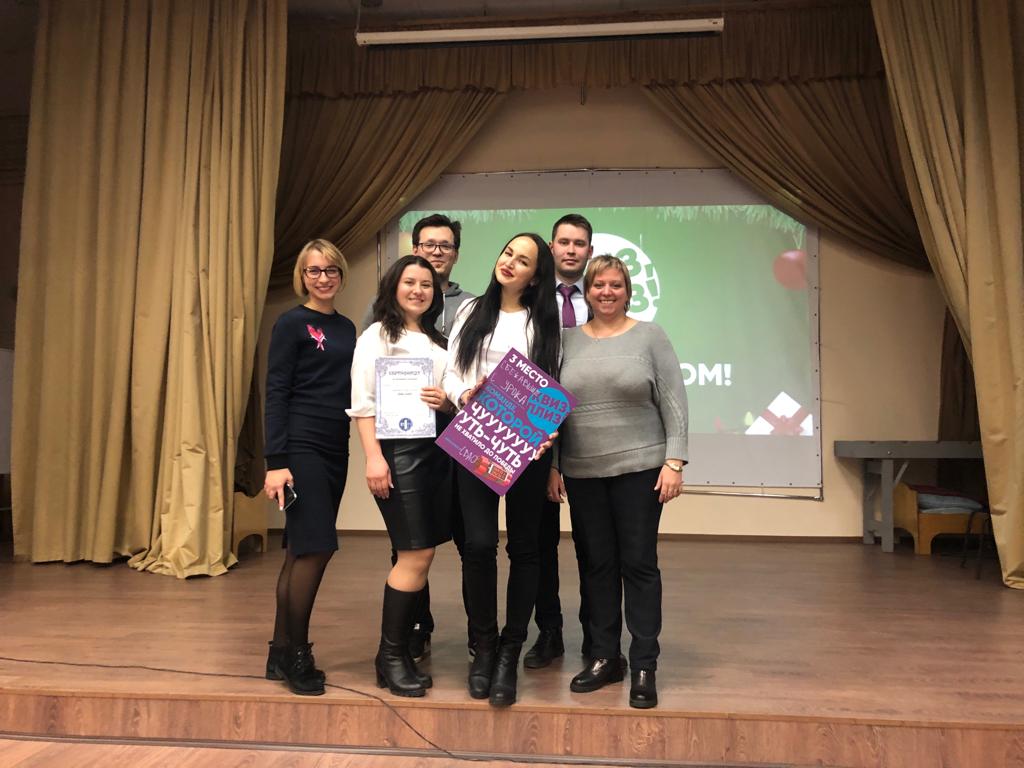 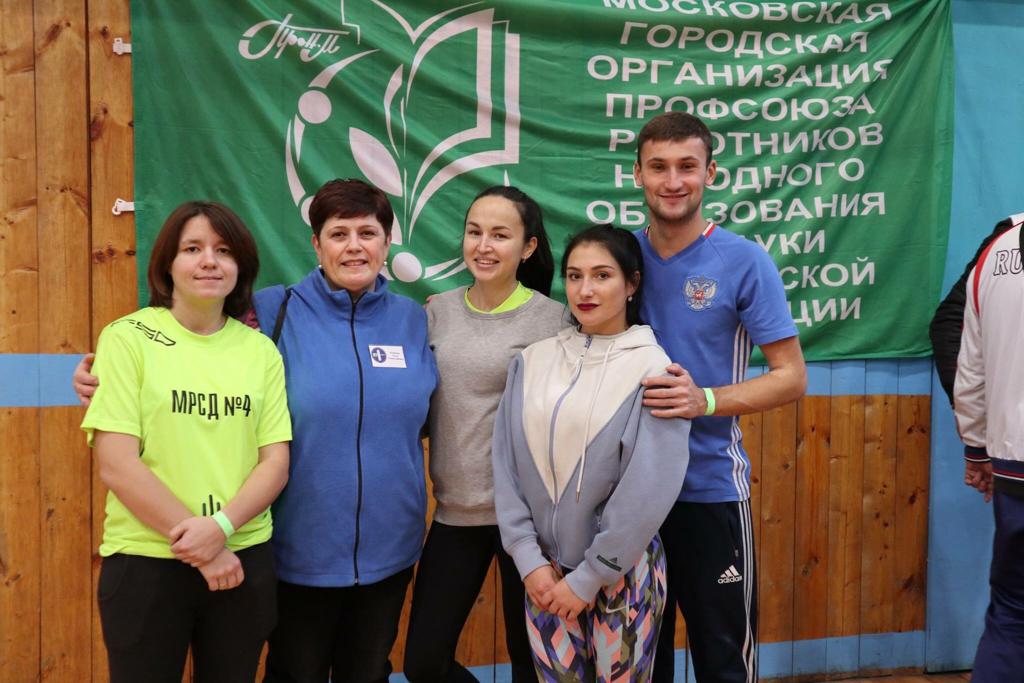 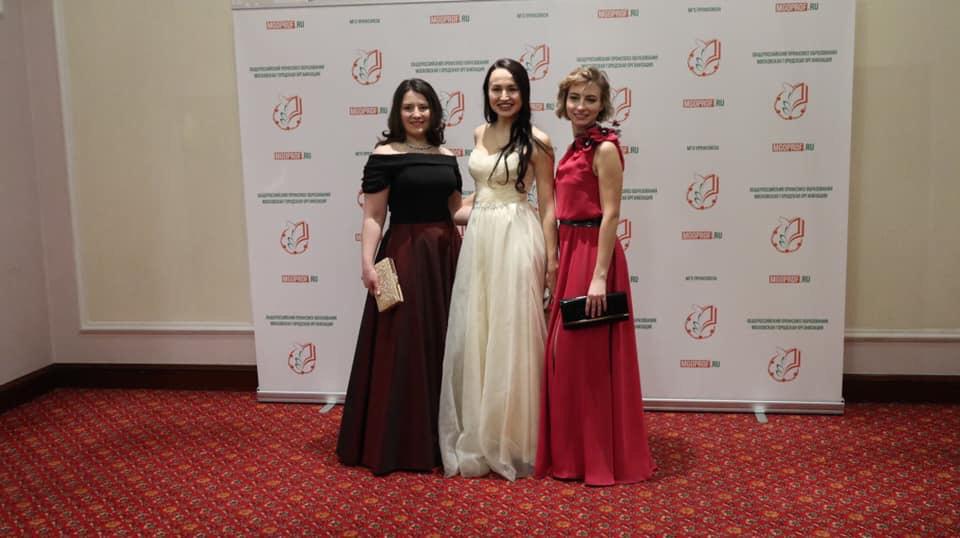 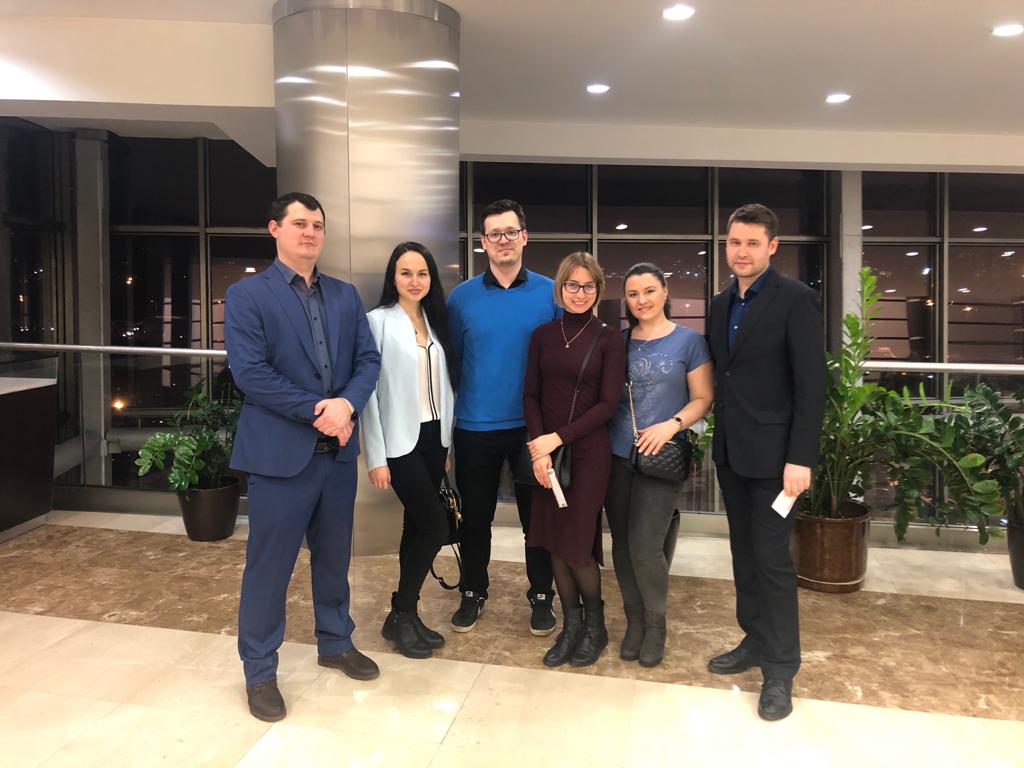 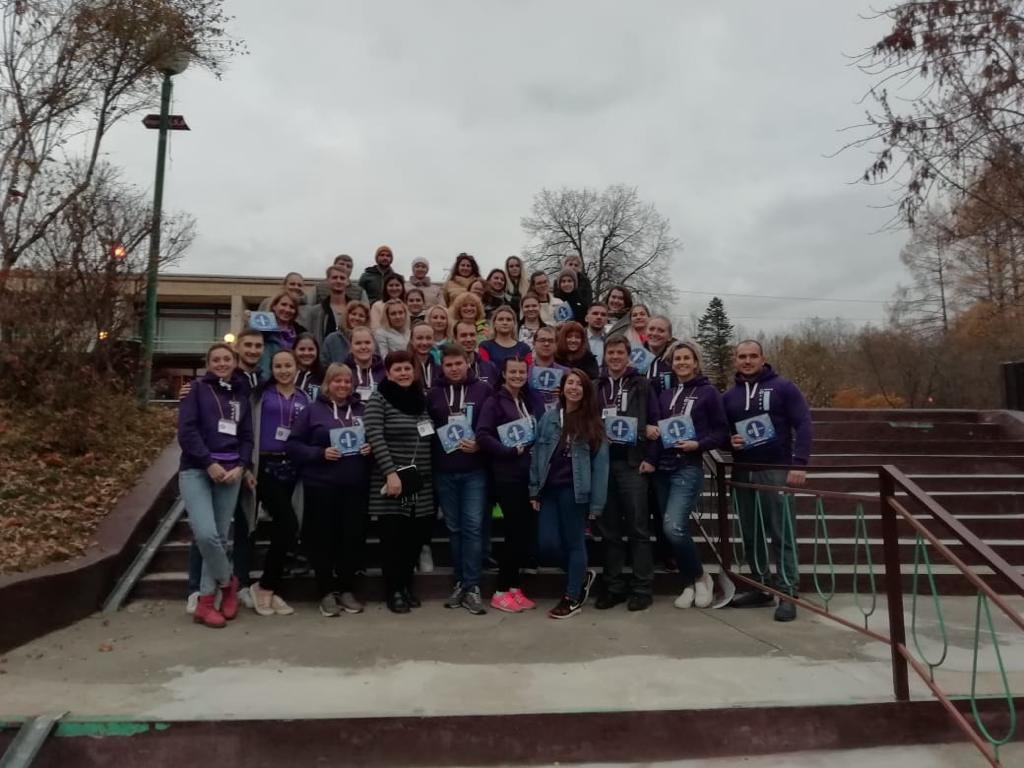 Экскурсионная поездка в г. Санкт-Петербург
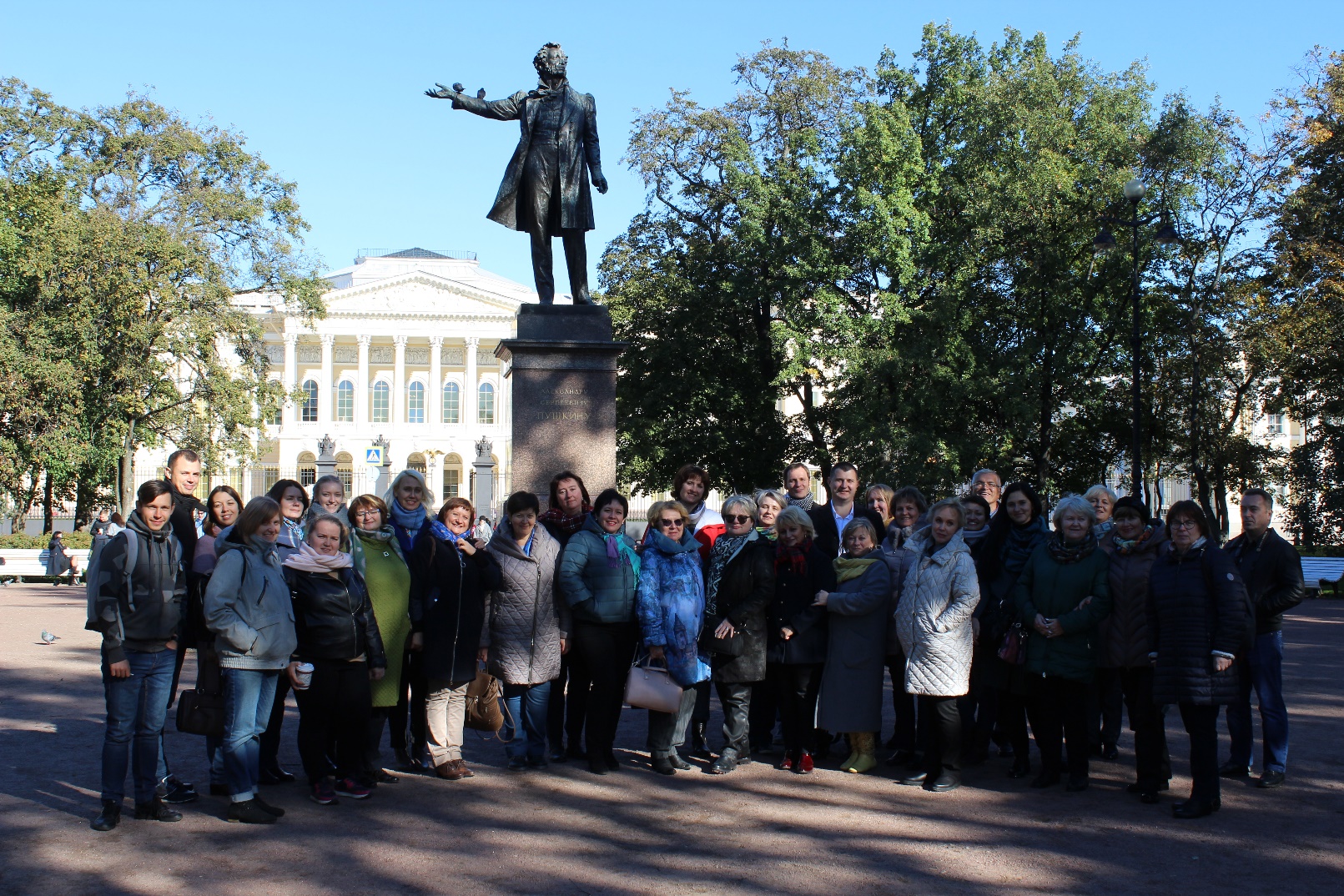 Экскурсионная поездка в г. Санкт-Петербург
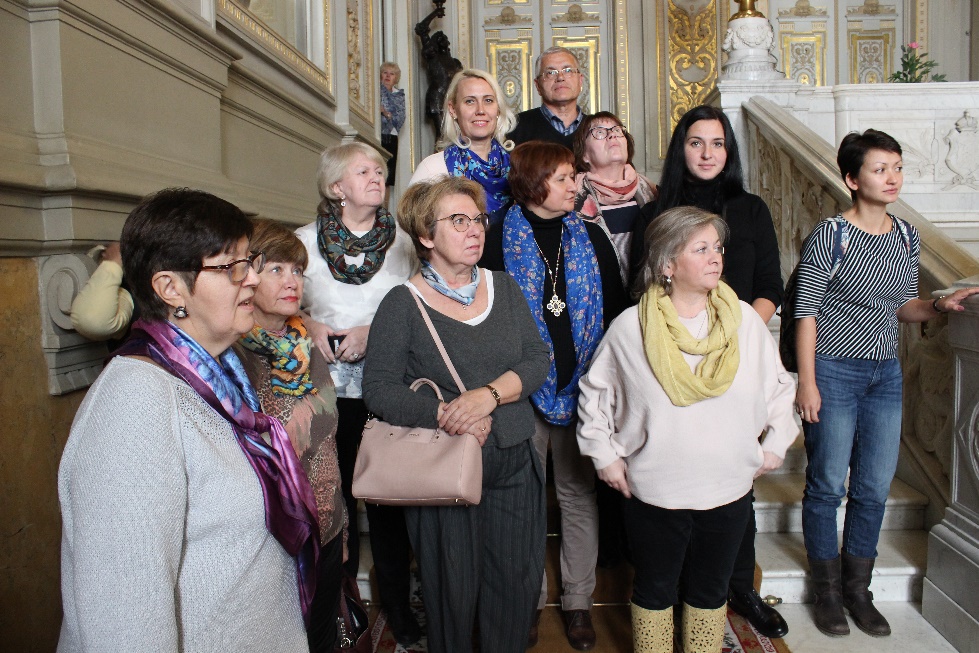 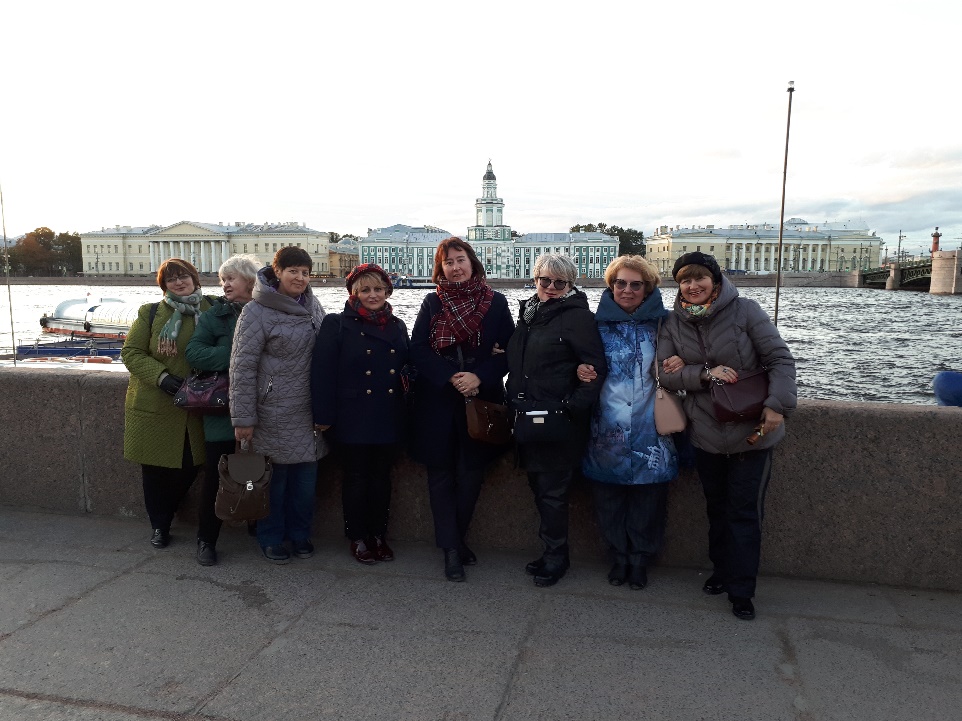 Экскурсионная поездка в г. Сергиев Посад
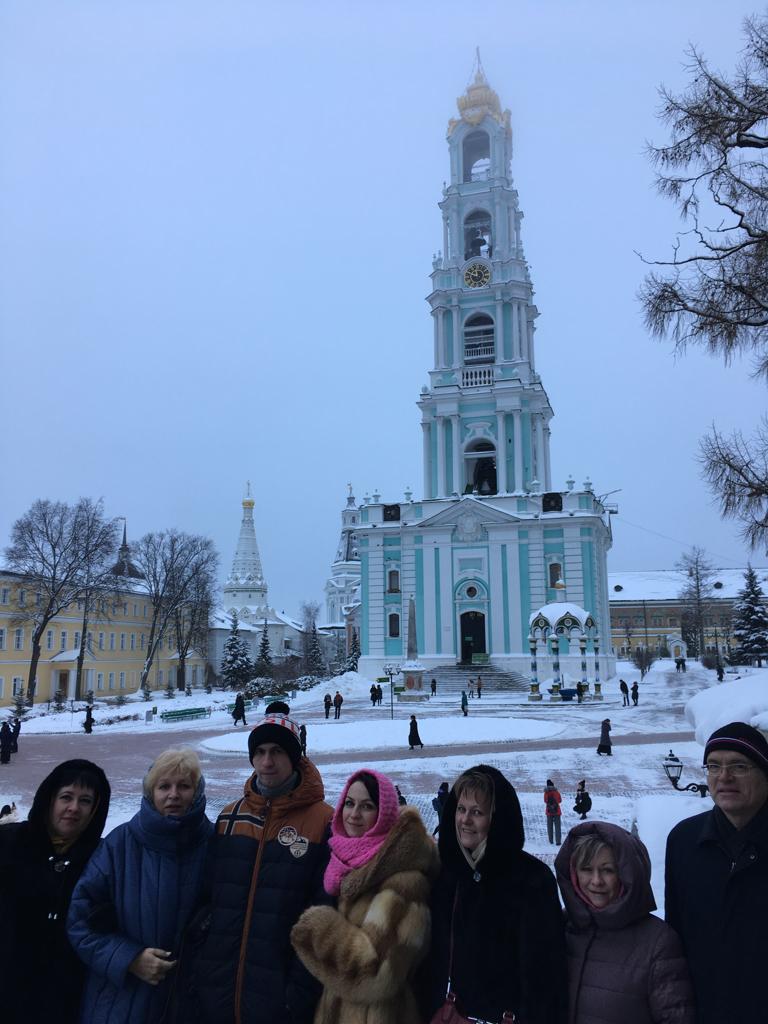 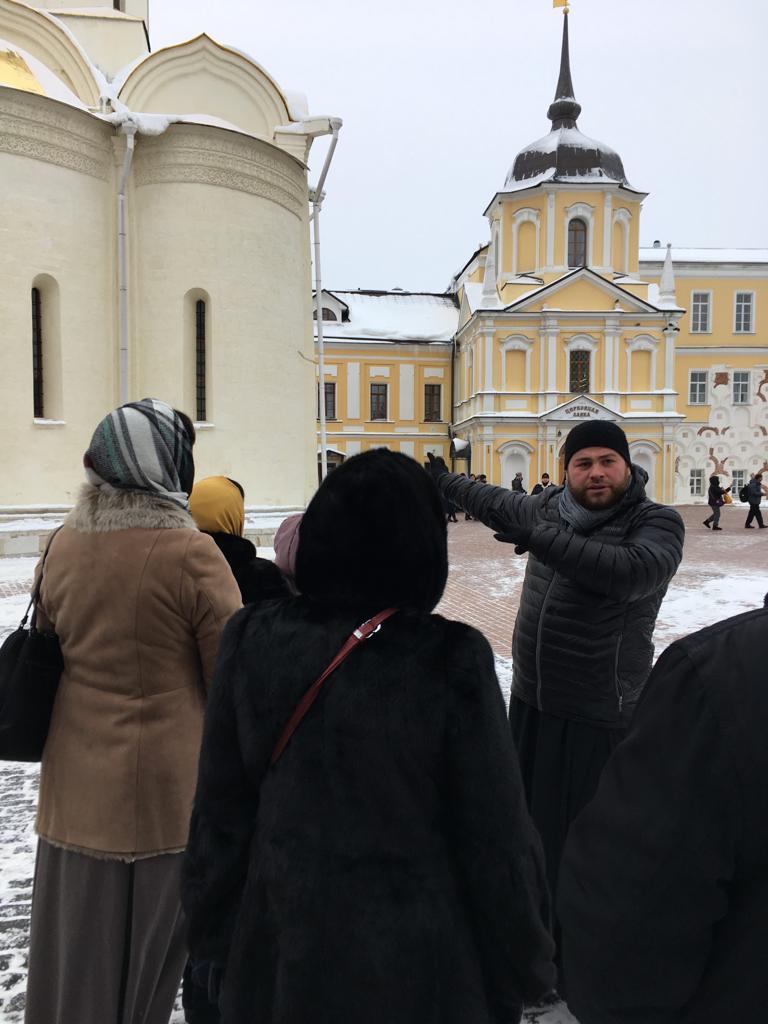 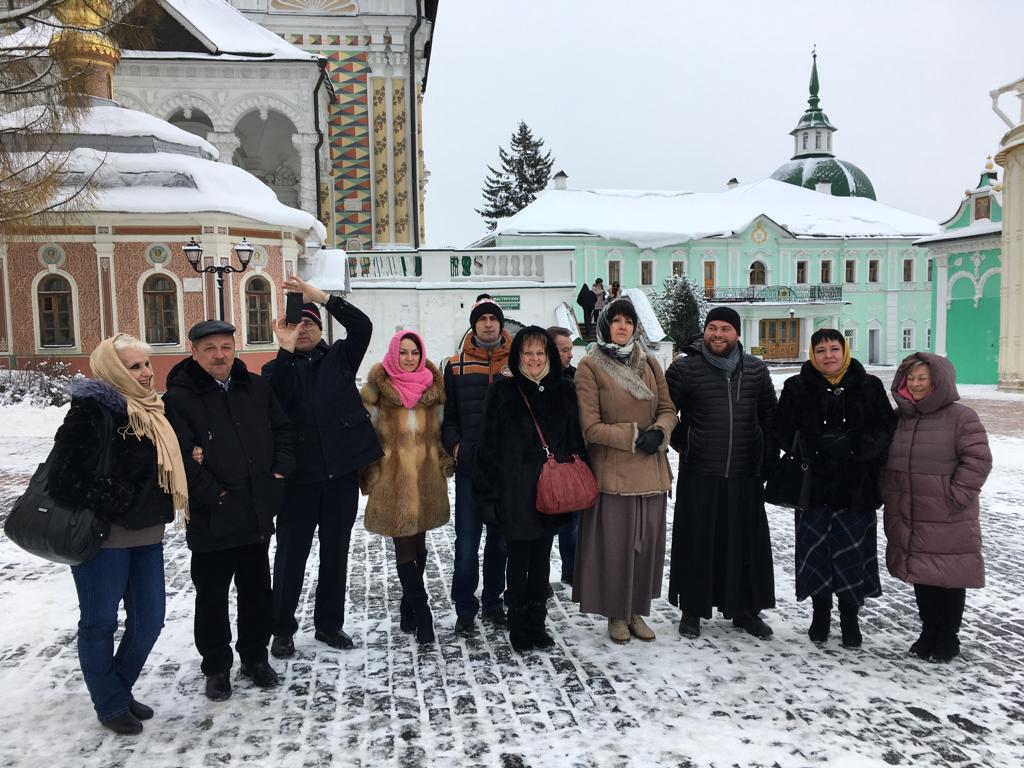 Экскурсионная поездка в г. Истру
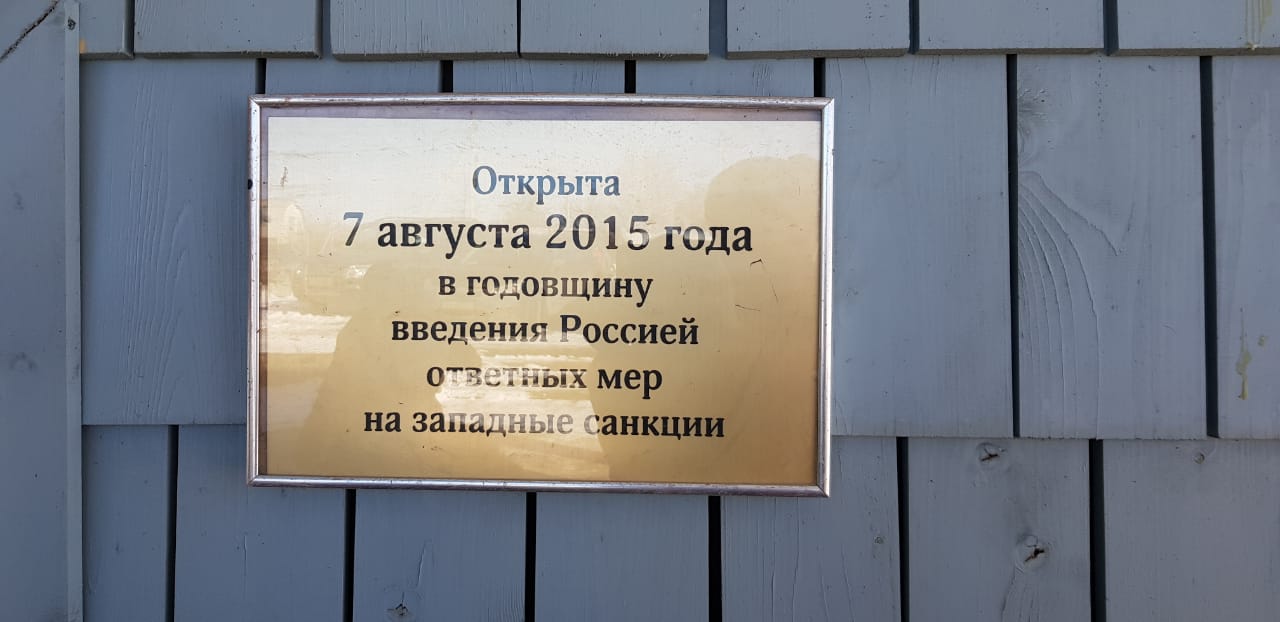 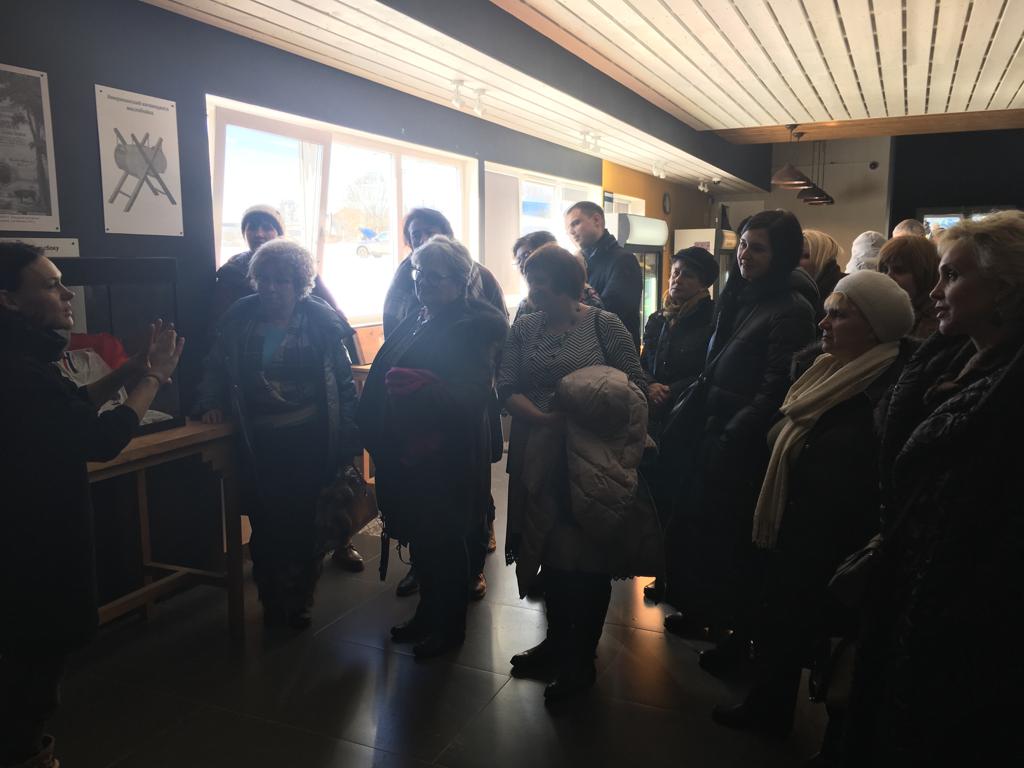 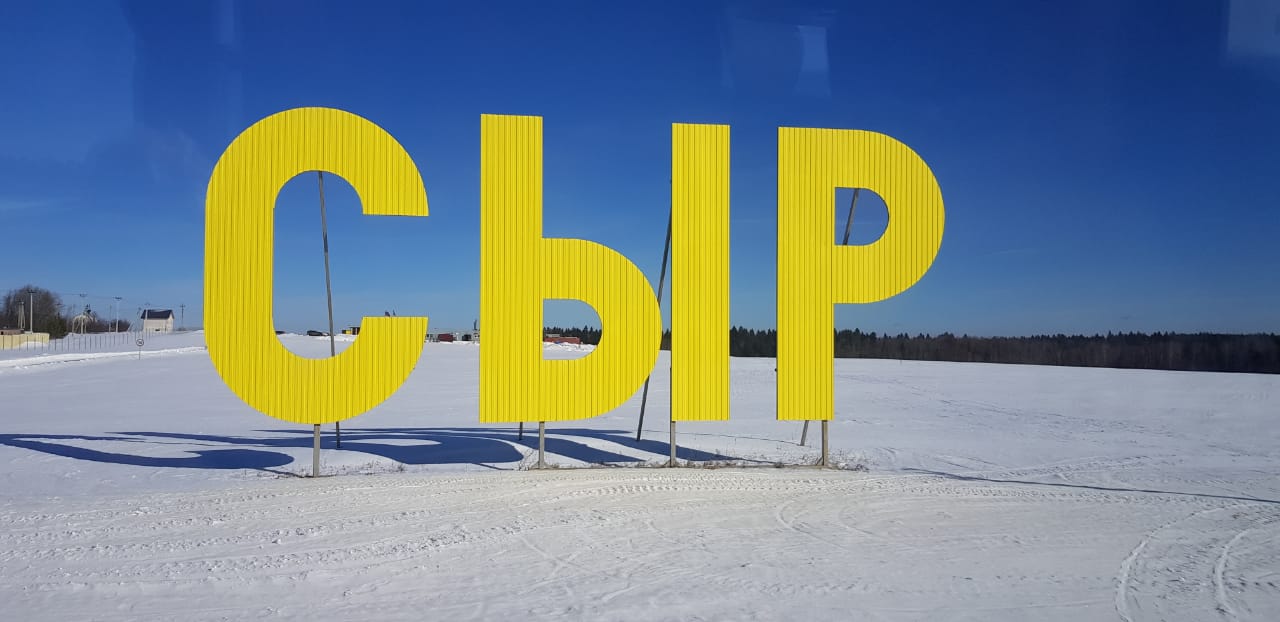 Экскурсионная поездка в г. Истру
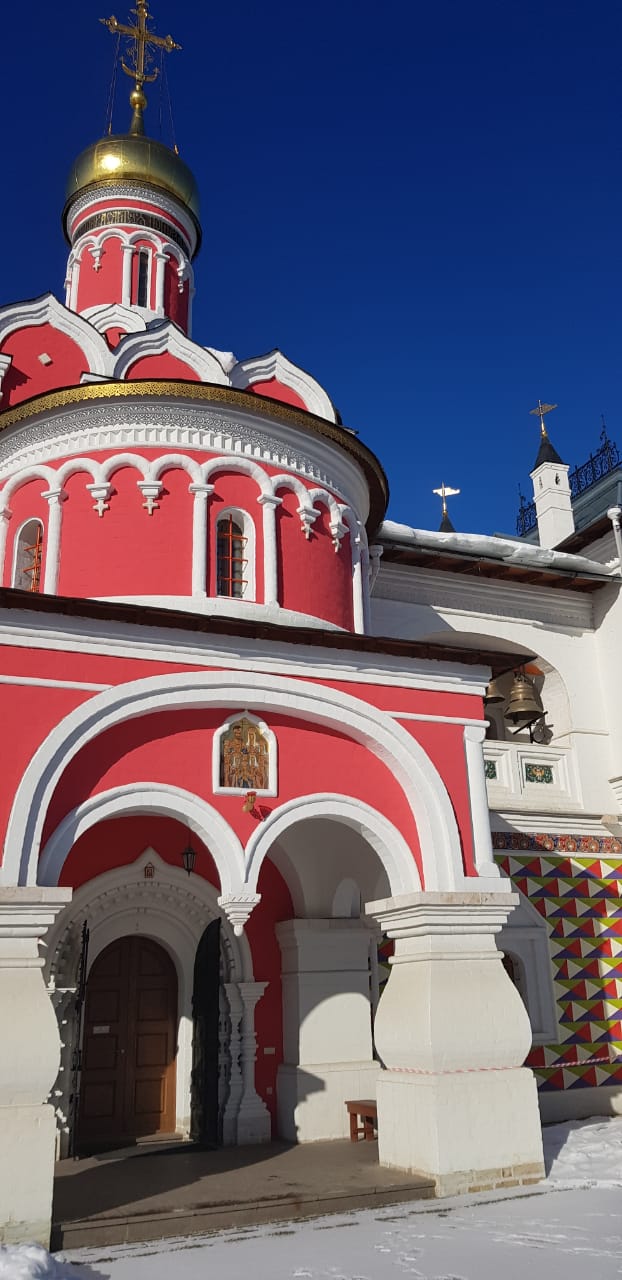 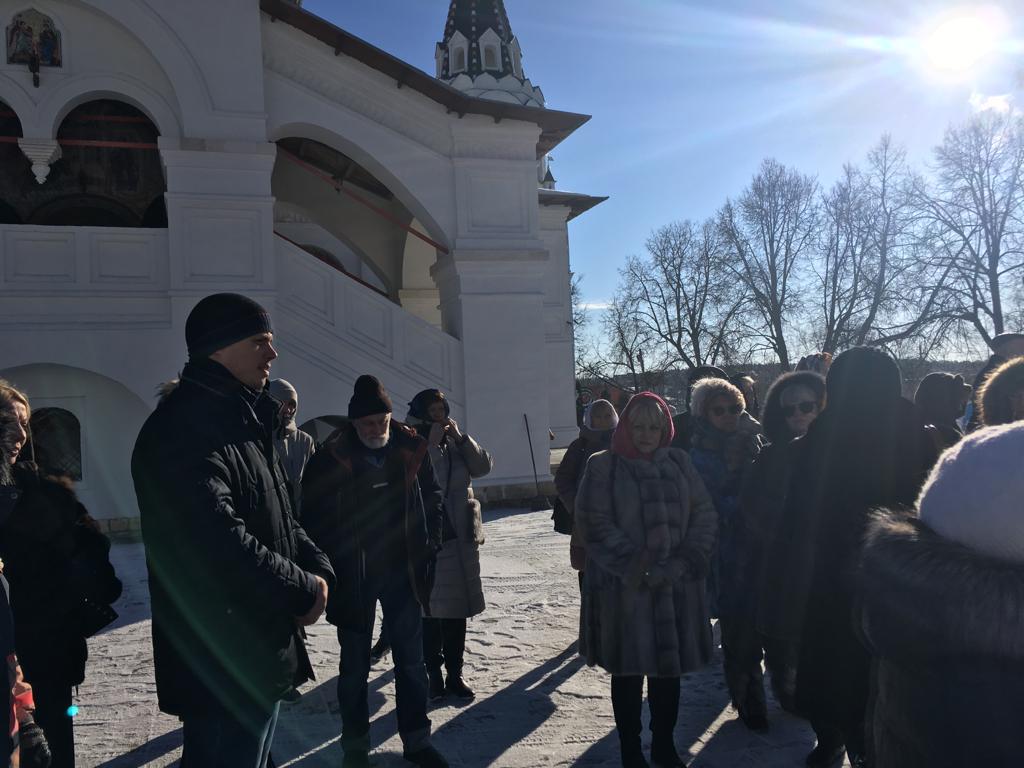 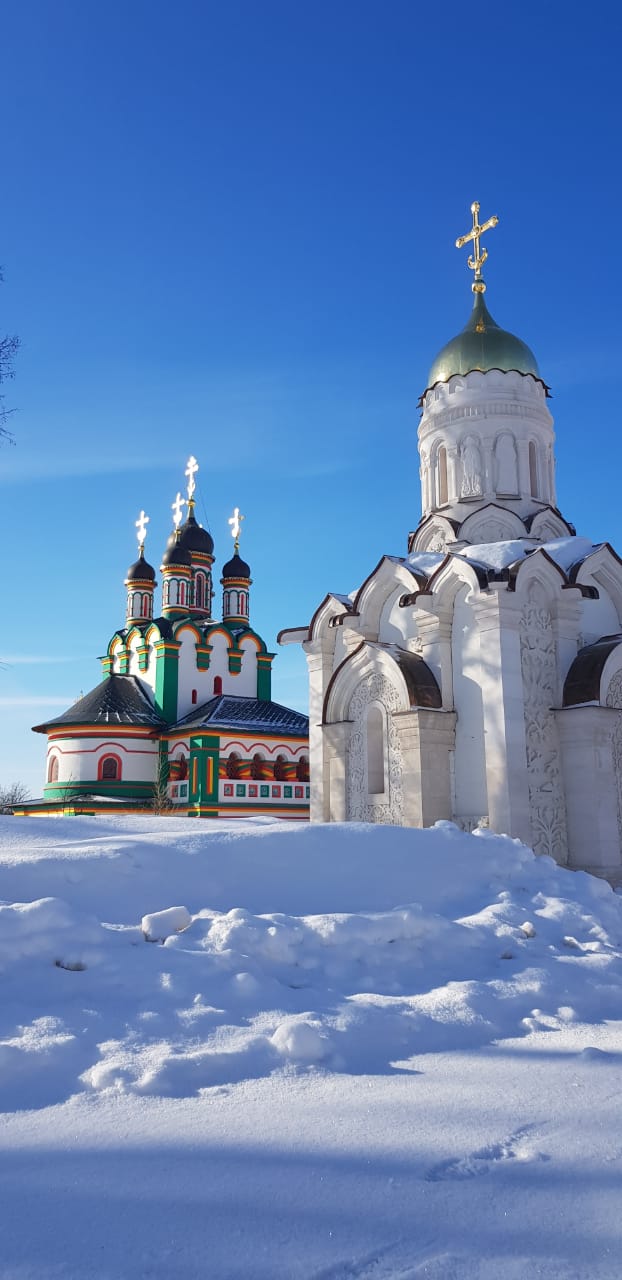 От спорта к искусству
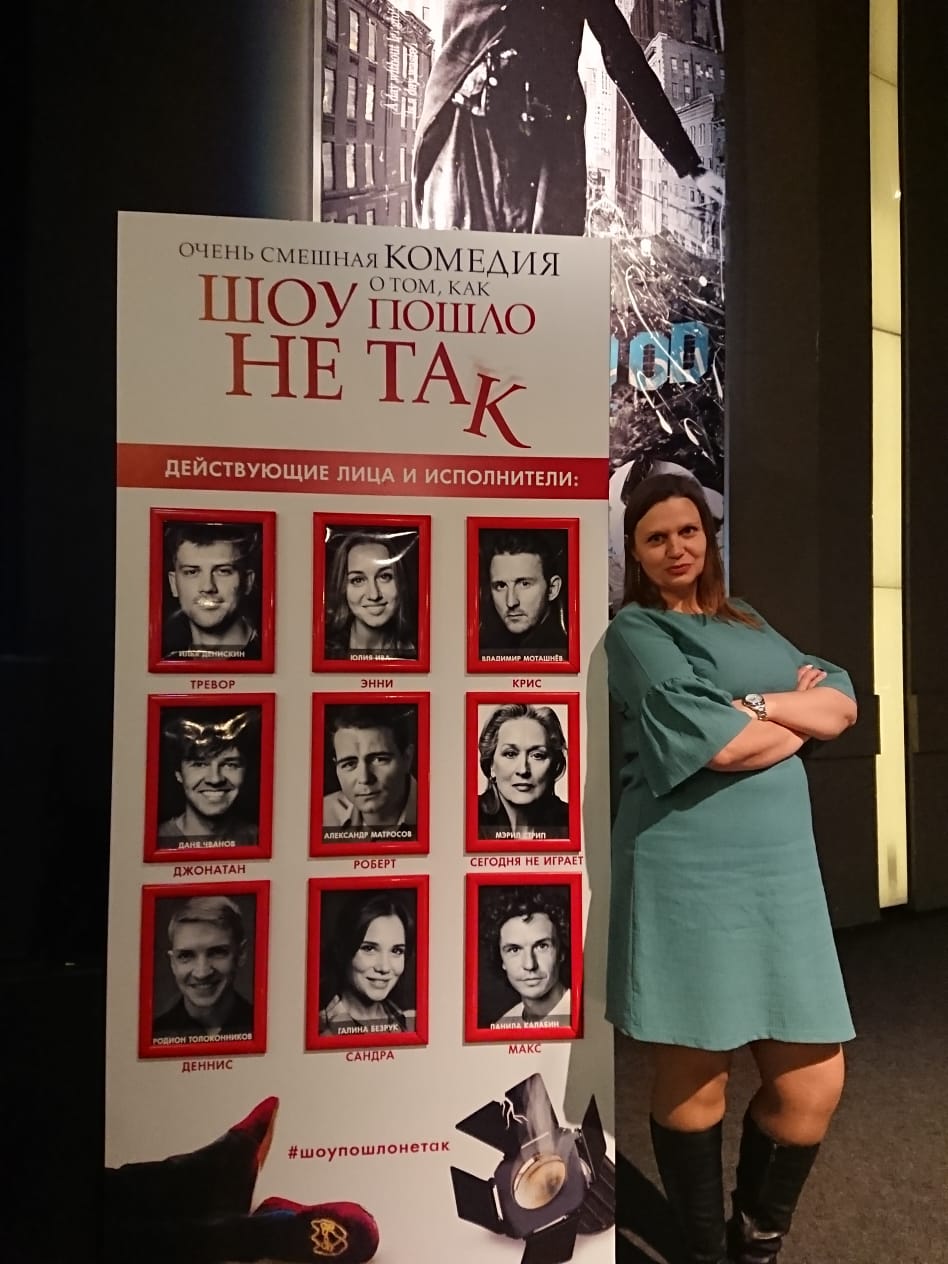 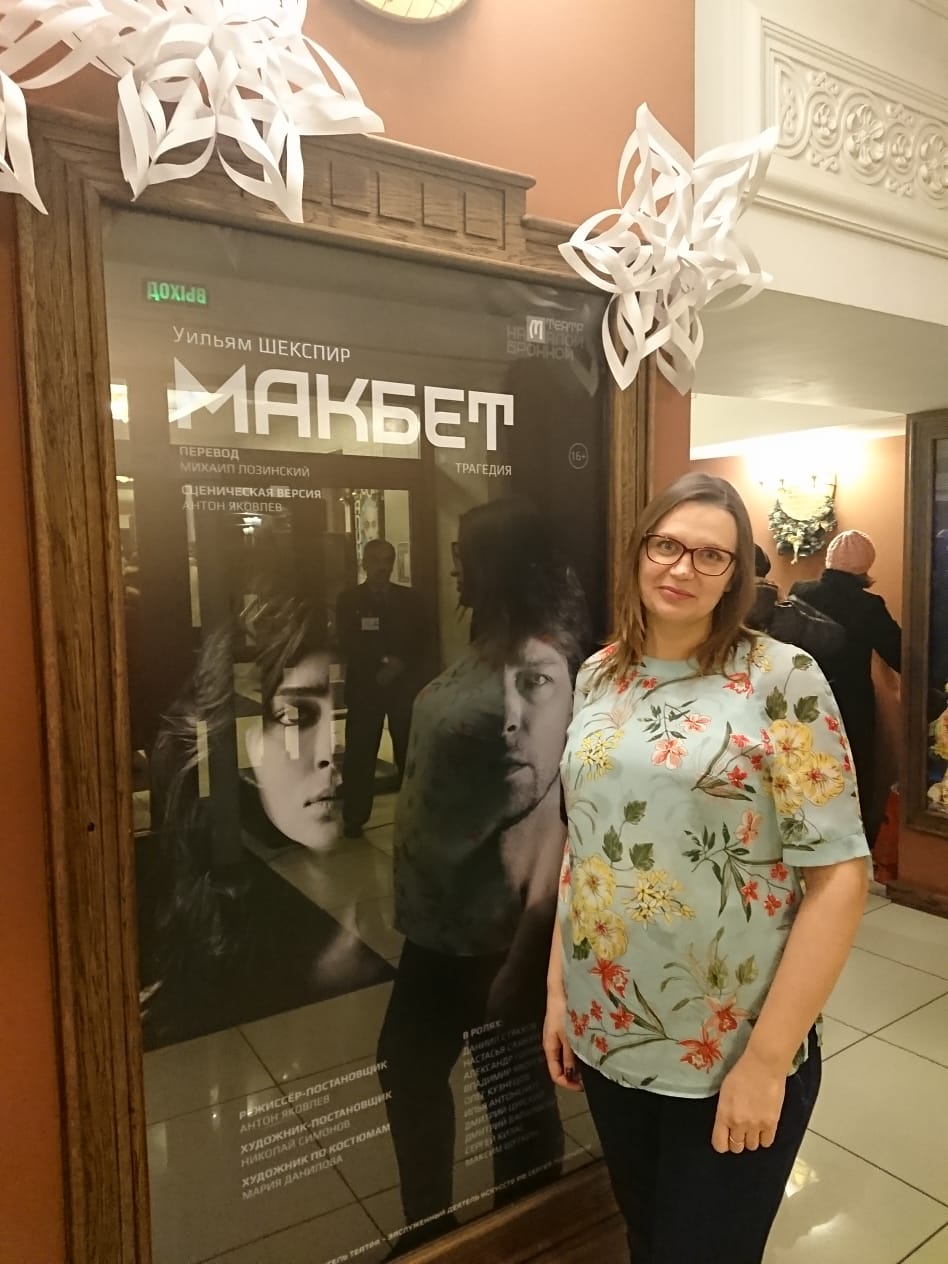 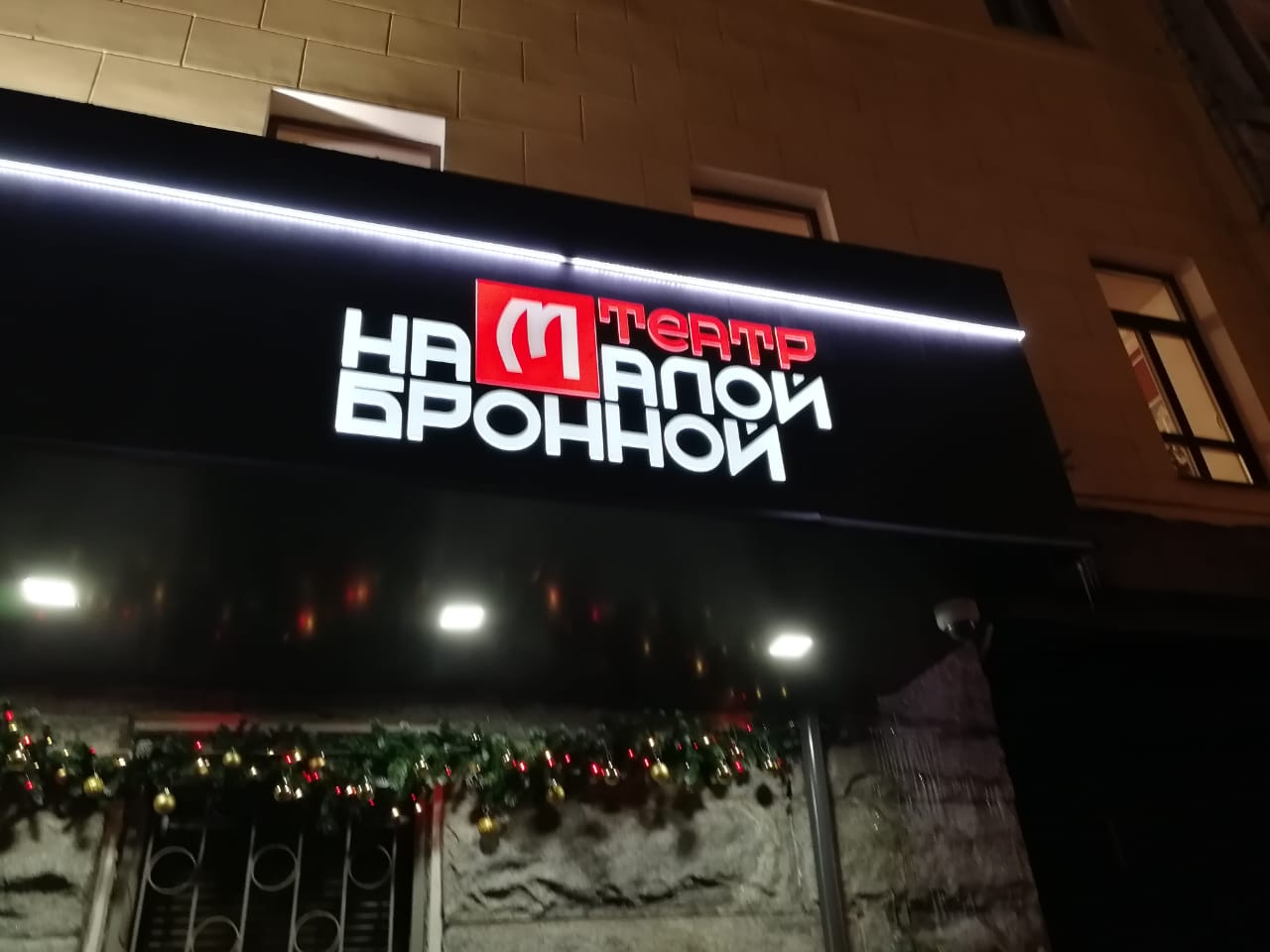 Наши ветераны
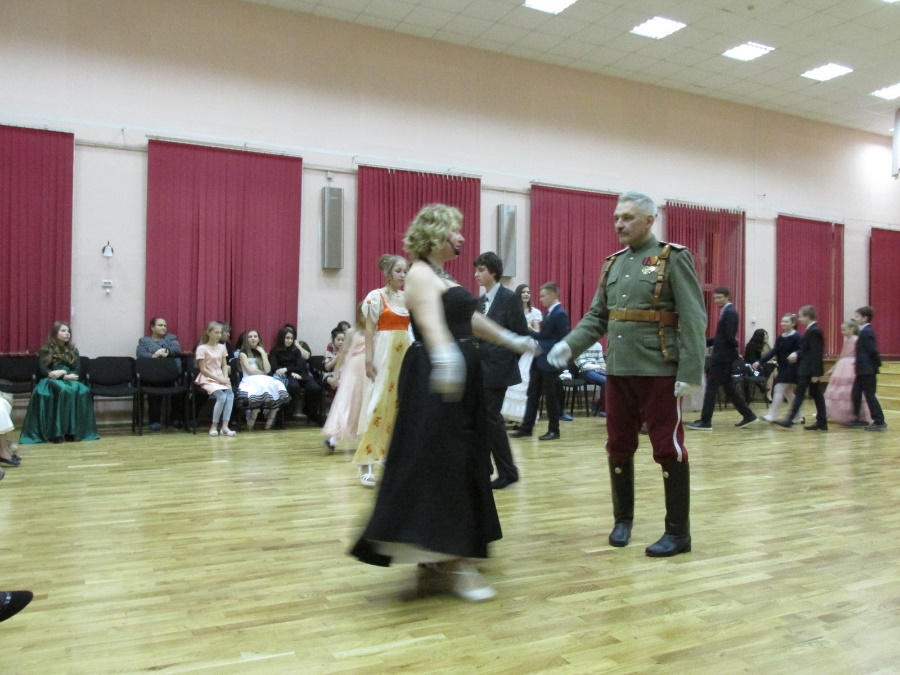 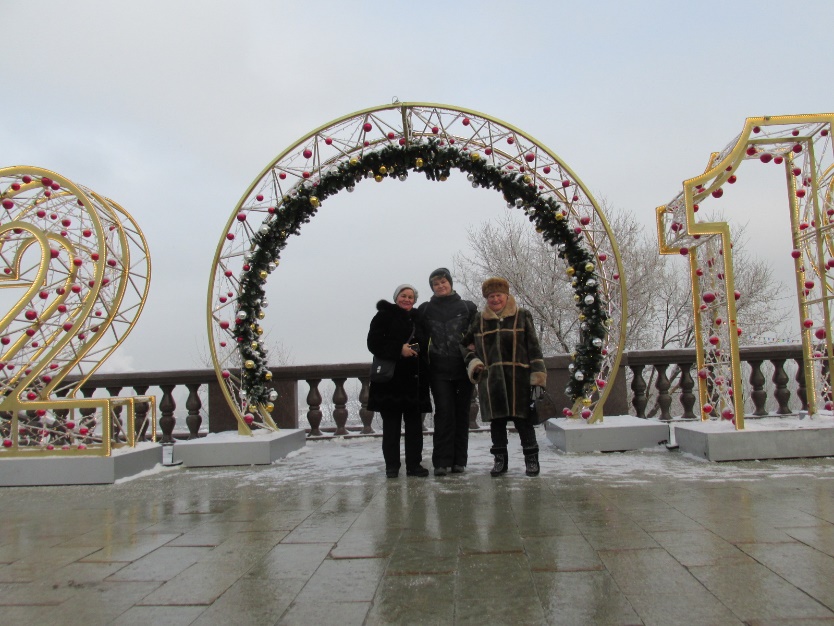 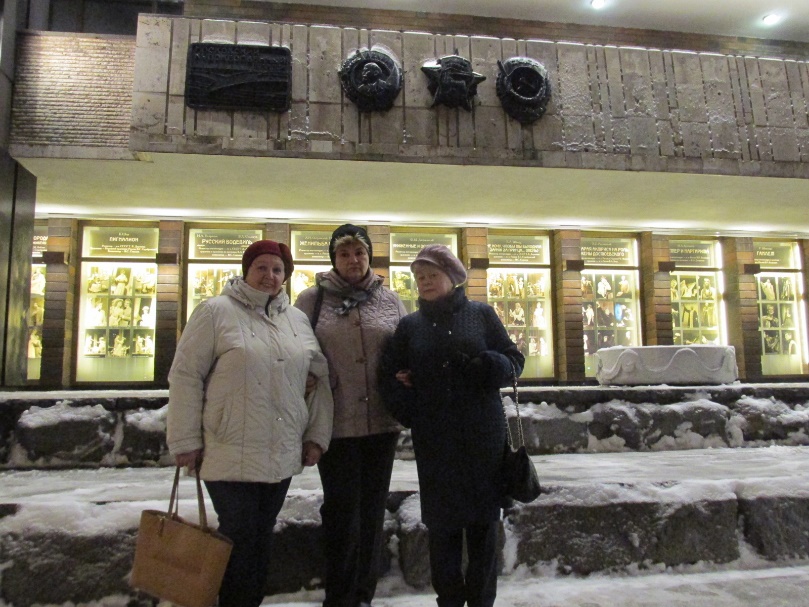 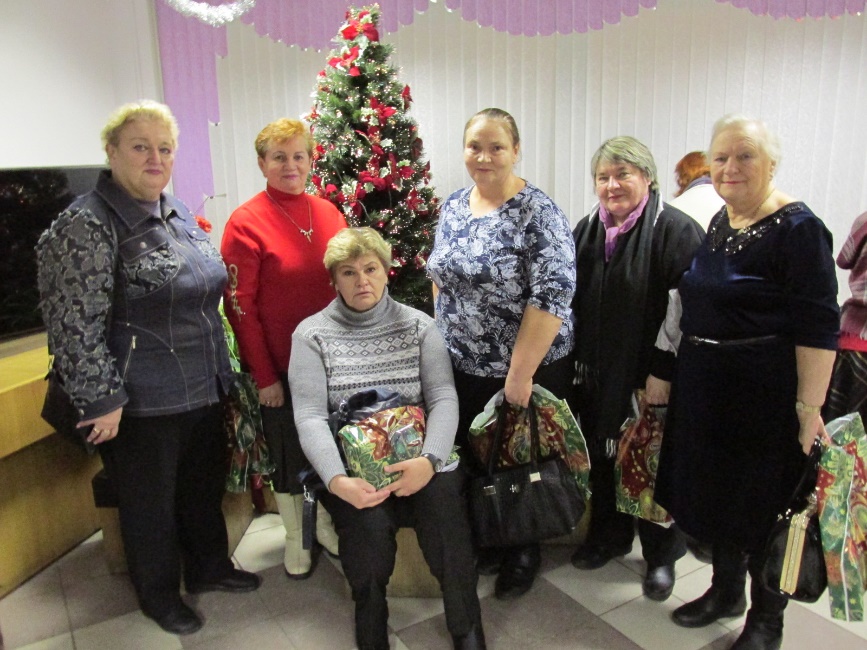